Disclosures
I have no relevant conflicts of interest to disclose
Acknowledgements
Dr. Chris Wong
Dr. Leo Mascarenhas
Dr. Steve Joffe
Copyright © 2019 by ASPHO
This will be a talk in two parts
Domain 11: Core Knowledge in Scholarly Activities 

Part 1= Ethics in research 
Principles of research involving human subjects 
Principles of consent and assent 
Professionalism and misconduct in research 

Part 2= Quality improvement
Project design 
Data and measurement
Copyright © 2019 by ASPHO
How do we know if human subjects research is ethically sound?
Copyright © 2019 by ASPHO
Research
A systematic investigation, including research development, testing and evaluation, designed to develop or contribute to generalizable knowledge

Federal regulations 45 CFR 164.501, 164.508, 164.512(i)
Copyright © 2019 by ASPHO
Social or scientific value
Seven Requirements for Ethical Human Subjects Research
6
JAMA 283:2701, 2000
Copyright © 2019 by ASPHO
Social or scientific value
Seven Requirements for Ethical Human Subjects Research
Scientific validity
7
JAMA 283:2701, 2000
Copyright © 2019 by ASPHO
Social or scientific value
Seven Requirements for Ethical Human Subjects Research
Scientific validity
Fair subject selection
8
JAMA 283:2701, 2000
Copyright © 2019 by ASPHO
Social or scientific value
Seven Requirements for Ethical Human Subjects Research
Scientific validity
Fair subject selection
Favorable risk-benefit ratio
9
JAMA 283:2701, 2000
Copyright © 2019 by ASPHO
Social or scientific value
Seven Requirements for Ethical Human Subjects Research
Scientific validity
Fair subject selection
Favorable risk-benefit ratio
Independent review
10
JAMA 283:2701, 2000
Copyright © 2019 by ASPHO
Social or scientific value
Seven Requirements for Ethical Human Subjects Research
Scientific validity
Fair subject selection
Favorable risk-benefit ratio
Independent review
Informed consent
11
JAMA 283:2701, 2000
Copyright © 2019 by ASPHO
Social or scientific value
Seven Requirements for Ethical Human Subjects Research
Scientific validity
Fair subject selection
Favorable risk-benefit ratio
Respect for potential and enrolled subjects
Independent review
Informed consent
12
JAMA 283:2701, 2000
Copyright © 2019 by ASPHO
#1 Social or Scientific Value
Study must ask an important question
Valuable for improving health and/or for basic scientific knowledge
Research is unethical if question is trivial, has already been answered, etc.
Copyright © 2019 by ASPHO
#2 Scientific Validity
Even if question is important, study is unethical if methods aren’t likely to answer it
not feasible
poor outcomes measures
inadequate sample size
poor statistical analysis
Data produced must be valid and reliable
Copyright © 2019 by ASPHO
#3 Fair Subject Selection
Historically, risky or non-beneficial research has disproportionately enrolled vulnerable populations
economically disadvantaged
ethnic minorities
mentally incapacitated, institutionalized
Conversely, exclusion of certain groups from research disenfranchises them from benefits of the knowledge gained
Vulnerable groups must not be over-burdened and the privileged must not receive preferential benefits
Copyright © 2019 by ASPHO
#3: Fair Subject Selection
Three categories of vulnerable subjects are considered in the regulations:
Pregnant Women, Human Fetuses and Neonates involved in human subjects research
Prisoners
Children
Copyright © 2019 by ASPHO
Benefits 
to self
Risks
#4 Risk/Benefit Balance
Risks must be minimized
Benefits of a clinical trial must justify the risks
sometimes, risks clearly outweigh benefits for the participant
e.g., most healthy-volunteer research
Copyright © 2019 by ASPHO
Benefits 
to self
Risks
Benefits to society
#4 Risk/Benefit Balance
Risks must be minimized
Benefits of a clinical trial must justify the risks
sometimes, risks clearly outweigh benefits for the participant
e.g., most healthy-volunteer research
Copyright © 2019 by ASPHO
#4 Risk/Benefit Balance
Magnitude of risk of harm must be categorized
Influences role of IRB and consent
Minimal Risk Definition:
The probability and magnitude of harm and discomfort anticipated in research are not greater in and of themselves than those ordinarily encountered in daily life or during the performance of routine physical and psychological examination or tests such as:
Noninvasive imaging – MRI and ultrasound but not X-ray or CT scan
Venipuncture 
Behavioral, neuropsychological or social surveys
Expedited IRB review may be possible
Copyright © 2019 by ASPHO
#4 Risk/Benefit Balance
Research involving more  than minimal risk but preserving the prospect of direct benefit to the individual subjects 
Examples:
Clinical trials involving drugs and devices 
Risk is justified by benefit- anticipated benefit is as favorable as the alternative
Arrangements for assent and consent
Copyright © 2019 by ASPHO
#4 Risk/Benefit Balance
Research involving greater than minimal risk and no prospect of benefit to individual subjects but likely to yield generalization about the subjects disorder or condition 
Must represent only a minor increase over minimal risk
Procedures must be inherent in the treatment of the condition 

Examples involve drawing extra tissue samples –blood sampling in children at a greater frequency than is  allowed normally.
Copyright © 2019 by ASPHO
#5 Informed Consent
Ensure respect for individuals’ values & preferences in decisions about their medical care & research participation
View as ongoing process, not one-time event

Valid informed consent includes numerous components
Copyright © 2019 by ASPHO
#5 Informed Consent
Voluntariness
Freedom from coercion
Decision-making capacity
Disclosure of material information
Distinction between research and standard practice
Understanding
Ability to make a decision
23
Copyright © 2019 by ASPHO
#5 ½: Assent for minors
In human subjects research involving children, we must consider assent.
Assent of child subjects (< 18 years of age) must be elicited, when they are capable of providing such assent.
After learning what will happen to the child and why, assent is the child’s process of  making an affirmative decision to participate in research. 
Permission of one or two parents is also required, depending on the research category.
45 CFR 46.408
Copyright © 2019 by ASPHO
#5 ½: Assent for Minors
Assent should include the following elements.
Information that helps the child to understand why he or she is being asked to participate in the research.
A description of what the child will experience from the perspective of the child.
A statement that the child has a choice to participate and may withdraw at any time for any reason.
45 CFR 46.408
Copyright © 2019 by ASPHO
5 ½: Assent May Not be Needed if….
Child not capable of giving assent
In determining whether a child is capable of assenting, consider age, maturity, and psychological state of the child.
Medical circumstances
Treatment is not available outside the research protocol, and it is best available therapy.
Assent waived by IRB
45 CFR 46.408
Copyright © 2019 by ASPHO
#6 Respect for Potential and Enrolled Subjects
Permitting withdrawal from research
Protection of privacy, confidentiality
Informing subjects of newly identified risks or benefits
Informing subjects of results
Maintaining welfare of subjects
Copyright © 2019 by ASPHO
#7 Independent Review
Institutional Review Boards (IRBs)
Independent review is mandated by federal law for most research with human subjects
IRBs review studies at inception
science, risk/benefit ratio, informed consent
IRBs also monitor studies as they proceed
continuing reviews at least annually
reporting of adverse events, unexpected problems
Copyright © 2019 by ASPHO
[Speaker Notes: I want to note that independent review is a procedural requirement, not a substantive requirement.  Its purposes are to provide a mechanism for holding both investigators & institutions accountable, and to ensure that the other (substantive) requirements are met.]
#7 Independent Review
Oversees potential conflicts of interest
Investigators balancing many important priorities that may come into conflict
Research
Research subjects
Academic career
Clinical work
Serve to protect members of society
Copyright © 2019 by ASPHO
Studies Exempt from IRB Review
Activities not meeting definition of research
Use of existing data or specimens if available to the public or data without personal identifiers.
Taste or food quality and consumer acceptance studies.
Research conducted in educational settings, involving normal educational practices.
Observation of public behavior, without intervention, and if subjects can not be identified.
Copyright © 2019 by ASPHO
Studies Exempt from IRB Review
Systematic investigations which are not Research:
Public health interventions.
Quality assessment of health care efforts.
Resource utilization review.
Evaluation of medication adverse events.
The decision whether or not a study is exempt is determined by the IRB, not by the investigator.
IRB judgment that a study is exempt is good for 2-years.
If the study continues longer than 2-years, investigators must reapply for exemption.
Copyright © 2019 by ASPHO
Belmont Report (1978)
Ethical Principles and Guidelines for the Protection of Human Subjects
Respect
individuals should be treated as autonomous agents and persons with diminished autonomy are entitled to protection
Beneficence
respecting the individual’s decisions and protecting them from harm but also securing their well-being
Justice
Receipt of benefits of research and who bears its burdens
Copyright © 2019 by ASPHO
Application of the Belmont Report
2017 Review Course, Research Ethics, Leo Mascarenhas, MD MS
Copyright © 2019 by ASPHO
What constitutes misconduct in scientific research?
Copyright © 2019 by ASPHO
Research Misconduct
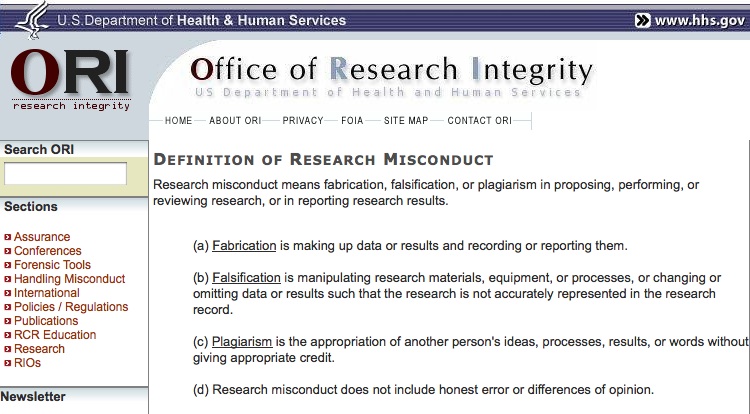 N. Steneck, Introduction to the Responsible Conduct of Research, ORI 2007
http://ori.dhhs.gov/misconduct/definition_misconduct.shtml
Copyright © 2019 by ASPHO
Plagiarism
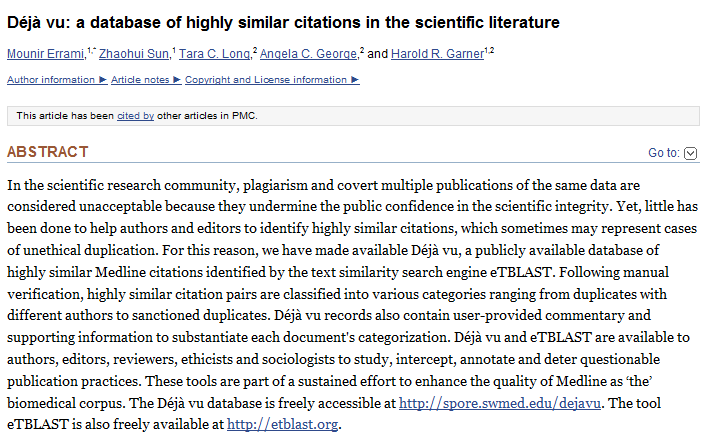 Copyright © 2019 by ASPHO
Plagiarism: An Egregious Example
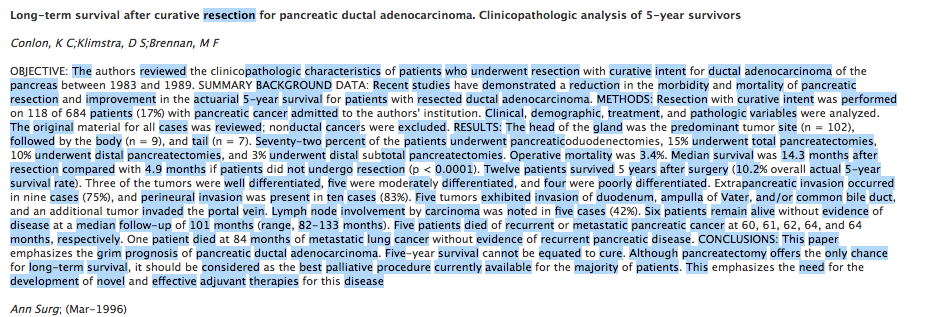 Copyright © 2019 by ASPHO
Plagiarism: An Egregious Example
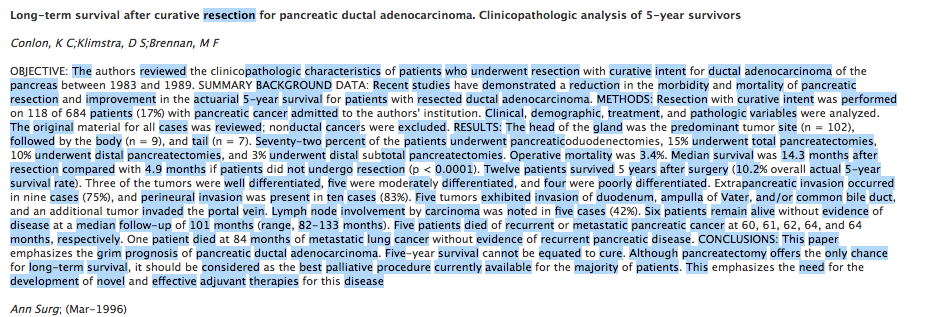 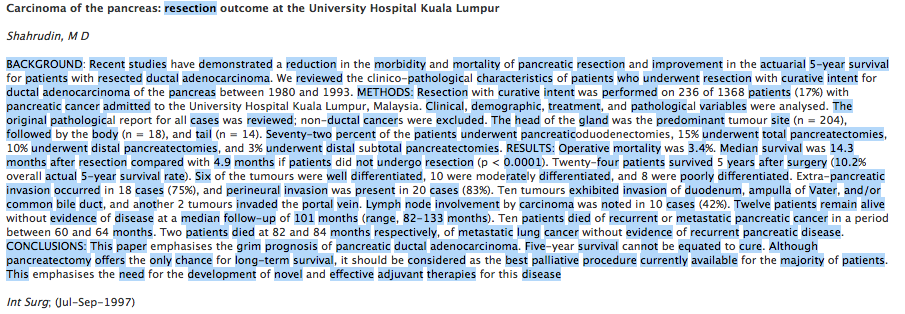 Copyright © 2019 by ASPHO
Broader Context of Research Misconduct
Research Misconduct
(FFP)
Questionable
Research Practices
(QRPs)
Copyright © 2019 by ASPHO
Examples of QRPs
Ignoring human subects requirements
Not disclosing financial ties
Unauthorized use of confidential information
Failing to present data that contradict one’s prior research
Overlooking others’ use of flawed data or questionable interpretations
Changing study design, conduct or results in response to pressure from a funding source
Nature 435:737, 2005
Copyright © 2019 by ASPHO
Examples of QRPs
Duplicate publication
Inappropriate assignment of authorship credit
Ghost or honorary authorship
Withholding details of methods or results
Using inadequate or inappropriate research designs
Dropping observations or data points from analyses based on feeling they are inaccurate
Inadequate research record keeping
Nature 435:737, 2005
Copyright © 2019 by ASPHO
Reprinted by permission from Copyright Clearance Center: Nature, Springer Nature, Scientists behaving badly, Brian C. Martinson, Melissa S. Anderson, Raymond de Vries, © 2005
Copyright © 2019 by ASPHO
Considering Authorship
The International Committee of Medical Journal Editors recommends that authorship be based on the following 4 criteria:
Substantial contributions to the conception or design of the work; or the acquisition, analysis, or interpretation of data for the work; AND
Drafting the work or revising it critically for important intellectual content; AND
Final approval of the version to be published; AND
Agreement to be accountable for all aspects of the work in ensuring that questions related to the accuracy or integrity of any part of the work are appropriately investigated and resolved.
http://www.icmje.org/recommendations/browse/roles-and-responsibilities/defining-the-role-of-authors-and-contributors.html
Copyright © 2019 by ASPHO
Where does conflict of interest fit in as a questionable research practice?
Copyright © 2019 by ASPHO
Conflicts of Interest
Interest
“Commitment, goal, or value held by an individual or an institution”
Examples of interests include 
Getting a project completed
Earning an important grant
Being promoted
Receiving salary support or honoraria

Inevitably, two or more interests will come into conflict for at individual or institutional level

Whether the conflict is actual or just potential or perceived may not matter
https://ori.hhs.gov
Copyright © 2019 by ASPHO
Conflicts of Interest
A conflict of interest may not be inherently bad
Must be disclosed to scientific product can be critically appraised with the conflict in mind

Conflicts must be mitigated in order to protect research subjects from undue risk of harm
https://ori.hhs.gov
Copyright © 2019 by ASPHO
Conflicts of Interest
NIH and others have adopted rules to “limit the impact of investigator conflicts of interest”

Investigators must disclose financial interests and those of his/her spouse and dependent children that could be affected by the research
>$10,000

Institutions must vet these disclosures and respond appropriately to mitigate bias and minimize harm before allowing grants expenditures
https://ori.hhs.gov
Copyright © 2019 by ASPHO
Take-home point
“The decision about disclosure of a COI should never be left to the possessors of the COI because they are susceptible to self-deception or worse about the influence of the COI on their research behavior. ”
https://ori.hhs.gov
Copyright © 2019 by ASPHO
How do we know if an endeavor qualifies as research or quality improvement?
Copyright © 2019 by ASPHO
How do we know if an endeavor qualifies as research or quality improvement?
In order to answer, we must know a bit more about quality improvement itself!
Copyright © 2019 by ASPHO
Suffering from the Patient’s Perspective
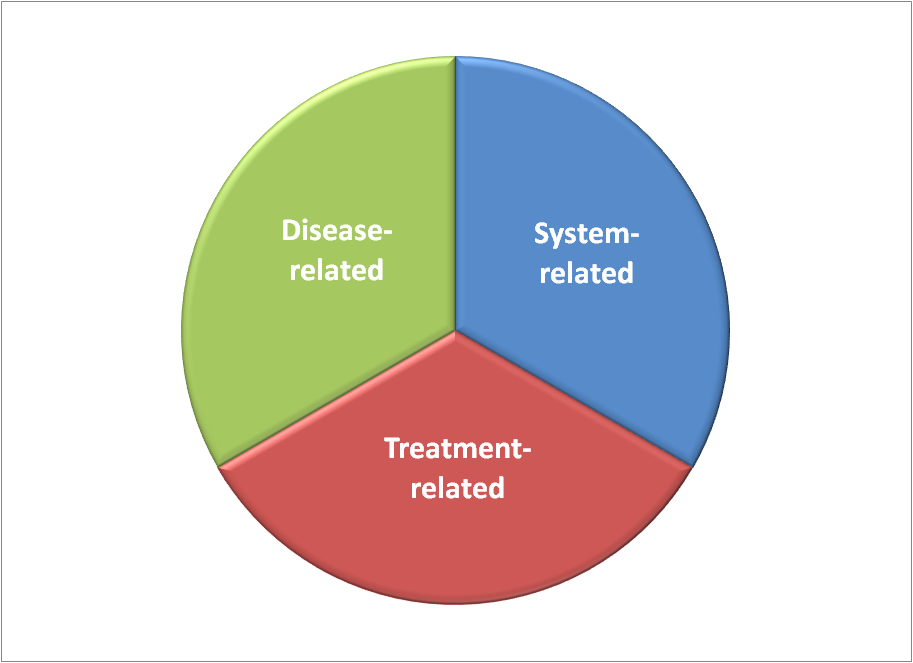 Adapted from Thomas Lee. The word that shall not be spoken. NEJM 2013; 369:1777
Copyright © 2019 by ASPHO
51
Quality Improvement
Aims to reduce avoidable suffering due to dysfunction of the care delivery system
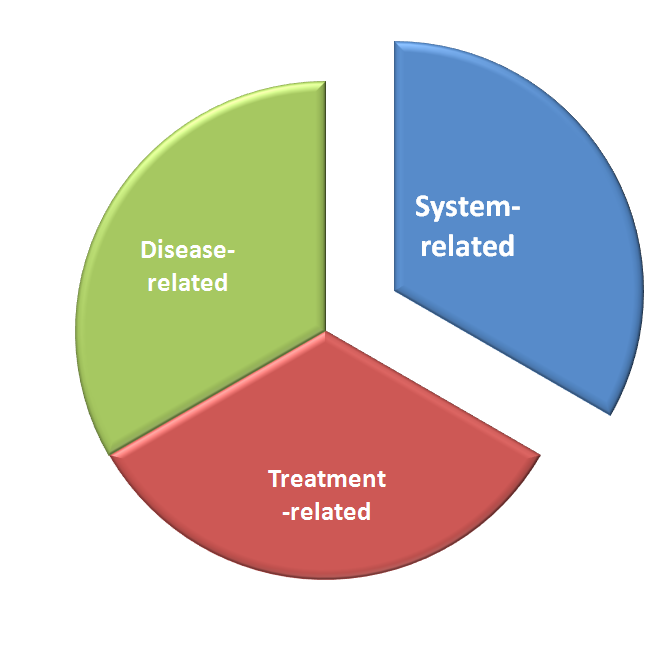 Avoidable
Suffering
=
Copyright © 2019 by ASPHO
Domains of Quality in Health Care:
Institute of Medicine (IOM). Crossing the Quality Chasm: A New Health System for the 21st Century. Washington, D.C: National Academy Press; 2001.
Safe: patients are not harmed by care intended to help them

Effective: based on evidence and produces better outcomes than alternatives

Patient-Centered: focuses on patient experience, needs, and preferences

Timely: provides seamless access to care without delays

Efficient: avoids waste including unnecessary procedures and rework

Equitable: assures fair distribution of resources based on patients’ needs
Copyright © 2019 by ASPHO
[Speaker Notes: In 1999, the Institute of Medicine (IOM) in Washington, DC, USA, released To Err Is Human: Building a Safer Health System, an alarming report that brought tremendous public attention to the crisis of patient safety in the United States. In 2001, IOM followed up with Crossing the Quality Chasm: A New Health System for the 21st Century, a more detailed examination of the immense divide between what we know to be good health care and the health care that people actually receive. 
 
The report calls the divide not just a gap but a chasm, and the difference between those two metaphors is quantitative as well as qualitative. Not only is the current health care system lagging behind the ideal in large and numerous ways, but the system is fundamentally and incurably unable to reach the ideal. In order to begin achieving real improvement in health care, the whole system has to change. 
 

Remember the six dimensions of health care systems from the Institute of Medicine’s (IOM’s) Crossing the Quality Chasm report that we mentioned in Lesson 3 of QI 101? (By the way, a handy mnemonic device for remembering the six IOM dimensions is STEEEP—Safe, Timely, Effective, Efficient, Equitable, and Patient-centered.) They are a good guide for teams to use in developing organizational and project-based aims. First, health care must be safe. This means much more than the ancient maxim "First, do no harm," which makes it the individual caregiver’s responsibility to somehow try extra hard to be more careful (a requirement modern human factors theory has shown to be unproductive). Instead, the aim means that safety must be a property of the system. No one should ever be harmed by health care again. Second, health care must be effective. It should match science, with neither underuse nor overuse of the best available techniques—every elderly heart patient who would benefit from beta-blockers should get them, and no child with a simple ear infection should get advanced antibiotics. Third, health care should be patient-centered. The individual patient’s culture, social context, and specific needs deserve respect, and the patient should play an active role in making decisions about his or her own care. That concept is especially vital today, as more people require chronic rather than acute care. Fourth, care should be timely. Unintended waiting that doesn’t provide information or time to heal is a system defect. Prompt attention benefits both the patient and the caregiver. Fifth, the health care system should be efficient, constantly seeking to reduce the waste—and hence the cost—of supplies, equipment, space, capital, ideas, time, and opportunities. Sixth, health care should be equitable. Race, ethnicity, gender, and income should not prevent anyone in the world from receiving high-quality care. We need advances in health care delivery to match the advances in medical science so the benefits of that science may reach everyone equally.]
Quality in Healthcare
Copyright © 2019 by ASPHO
Culture
Structure
Process
Outcome
+
+
=
Quality in Healthcare
Copyright © 2019 by ASPHO
Culture
Structure
Process
Outcome
+
+
=
Quality in Healthcare
Copyright © 2019 by ASPHO
Process Improvement Increases Quality of Care
“A data-driven, system-level discipline designed to achieve appropriate, consistent and efficient delivery of established clinical measures by changing human performance.”

		Davidoff F: Systems of service: reflections on the moral foundations of 		improvement. BMJ Quality and Safety 2011
Copyright © 2019 by ASPHO
Process Improvement is Essential
To reduce costs associated with health care delivery
Increase revenue based on high quality experiences and referrals
Enhance the satisfaction for staff 

“If you can’t describe what you are doing as a process, you don’t know what you’re doing”
													W.Edwards Deming
Copyright © 2019 by ASPHO
Process Improvement Methods
Have a systematic approach
Aim to improve 
Rely on customer to define the value and priorities
Use data 
Multiple different methods can be used, alone or in combination
Copyright © 2019 by ASPHO
Quality Improvement
With permission from Chris I. Wong, MD MPH CPPS
Copyright © 2019 by ASPHO
Quality Improvement: where do we start?
Analyzing the current state
Current State Analysis
Areas needing improvement
Root Cause Analysis
Benchmarking
Comparing own process to “best practice”
Copyright © 2019 by ASPHO
[Speaker Notes: Benchmarking
Comparing own process to “best practice” can help identify where your own system falls short

Benchmarking in its simplest form is merely looking around at how others are doing things and trying to learn new approaches and possibilities. A formal benchmarking process provides a method with some structure for making these observations, and then using this information for improvement.1 

If you’re trying to reduce medication errors in your clinic, you might consider bar-coding medicines, or computerized physician order entry (CPOE). These are just two examples of how technology — such as automation, new equipment, or new information systems — can lead to improvement. But be careful! Technology that isn’t reliable, or that simply makes a bad system more accessible via the Internet, is not necessarily the fix you’re looking for. 

4. Creative thinkingWhere do new ideas come from? You can spark creative thinking in various ways, including simply taking the time to do this sort of thinking; identifying the boundaries that limit the changes you can make and then finding ways to dismantle those boundaries; temporarily considering unrealistic goals that can prompt you to break out of your old way of thinking; and exposing yourself to situations that can spark new ideas, such as taking the role of a patient to view health care in a different light.

Using change concepts A change concept is a general notion or approach to change that has been found to be useful in developing specific ideas for changes that lead to improvement. Here are some examples.
Move Steps Closer Together. Can you think of a way to reduce the distance between steps in a process to reduce delays and communication problems?Reduce Reliance on Memory. Can you make it easier to remember to do the right thing?
Reduce Handoffs. Can you cut down on the number of times a process element is transferred from one person to another? Combining these change concepts with knowledge about specific subjects can help generate ideas for tests of change. See The Improvement Guide2 for a list of 72 change concepts, as well as examples of how they were applied in process improvement, both inside and outside health care.]
Planning a QI Project
SMART
Define the problem and set goals to fix it!
Copyright © 2019 by ASPHO
Improvement Science Methodologies
Lean Methodology
Eliminate steps in a process that have no added value (Toyota)
Six Sigma
Decrease long term defect levels by decreasing variation and employing standard processes
PDSA
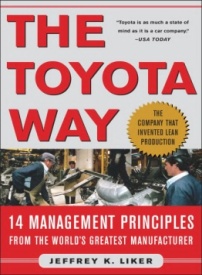 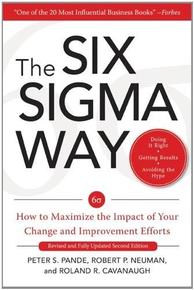 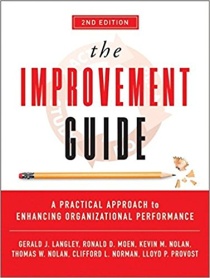 Copyright © 2019 by ASPHO
[Speaker Notes: Multiple models can be used successfully  
All based on similar foundations 
Vary on the approach and terminology]
Lean Six Sigma Methodology
Eliminate waste of 8 types:
Goleansixsigma.com
Copyright © 2019 by ASPHO
PDSA: A Model for Testing Change and Improvement
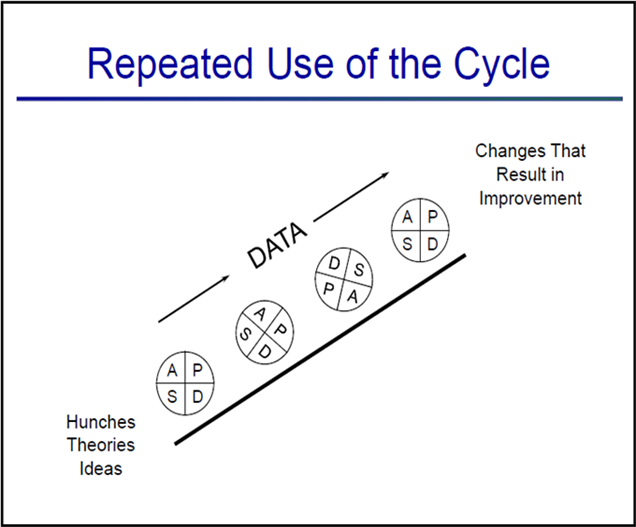 Plan
What you want to happen or to achieve
Do
Implement or work the plan
Study
Look at what happened and why
Act
Act on what you learned from the first three steps

Repeat PDSAs cycle with changes from the previous cycle
Copyright © 2019 by ASPHO
Transition from testing to implementation
Testing: learning what works in your system
Not permanent change
High failure rate expected
Relative small number of people affected
Implementation: Making this change a permanent part of the system’s routine operation
Needs long-term supporting processes
High success rate if testing has been well done
Increased resistance likely
Copyright © 2019 by ASPHO
Research vs Quality Improvement
Research
Quality Improvement
Systematic investigation designed to develop or contribute to generalizable knowledge 
Tests hypotheses
Designed to develop new knowledge, not to implement knowledge
Systematic, data-guided activities designed to bring about immediate improvements in particular settings
Focuses on implementation and sustainability 
Findings are context specific
The Ethics of Using QI Methods to Improve Health Care Quality & Safety
www.thehastingscenter.org
67
Copyright © 2019 by ASPHO
Research vs. Quality Improvement
Copyright © 2019 by ASPHO
Examples of QI Projects that may not Require IRB Review
Evaluation of characteristics of patients with catheter-associated UTI on a specific service to minimize this complication
Implementation of a daily checklist to continually assess extubation readiness in the ICU
Tracking door-or-procedure or door-to-drug times to develop ways to better meet accepted standards or goals
Reviewing pharmacy records to determine whether a particular medication can be changed from IV to oral to minimize risks and reduce costs
Copyright © 2019 by ASPHO
When to Involve the IRB
When in doubt, ask!
Intent to publish is not relevant
Some quality improvement projects will be published
Some research will not be published
Intent to create generalizable knowledge is what defines research and creates the requirement for IRB review
Copyright © 2019 by ASPHO
Thanks and Good Luck!!
Jennifer Kesselheim, MD, MEd, MBE
Jennifer_kesselheim@dfci.Harvard.edu
Copyright © 2019 by ASPHO